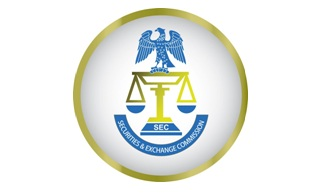 Technical Committee on Financial Literacy
Activities Update
October 2017
IMPLEMENTATION OF CAPITAL MARKET STUDIES IN SCHOOLS
Between August and October 2017, the Technical Committee on Financial Literacy  met twice via conference call.
Sponsorship letters for the implementation of Capital Market Studies in schools were sent to SEC, NSE, FMDQ, CSCS, and trade groups.
Committee members were assigned to follow-up specific organizations for positive feedback. 
Reminder emails were also sent to trade group heads for payment.
Positive feedback has been received from SEC and some other organizations written to for sponsorship and payment is expected to be received soon.
Technical Committee On Financial Literacy
2
PARTICIPATION IN 2017 FINANCIAL LITERACY WEEK AND WORLD SAVINGS DAY
The committee’s level of participation in the 2017 Financial Literacy week (October 31 to November 5, 2017) and World Saving Day (October 31, 2017) is as follows:
A financial literacy mentoring session for senior secondary school students is scheduled to hold in the SEC Lagos Zonal office on Wednesday, November 1, 2017.
Trade group heads have been contacted to encourage members to choose a school in their vicinity for a mentorship session on a day during the 2017 Financial Literacy Week.
Technical Committee On Financial Literacy
3
NATIONAL QUIZ, ESSAY, AND GAMES
The committee intends to focus on the e-learning segment of the plan for 2017 and the first half of 2018.
Sponsorship from telecommunication Companies will be sought for this. 
The project for national essay, quiz, and games is being postponed to 2018 when a more robust funding plan can be secured.
SOCIAL MEDIA CAMPAIGN
The committee is set to commence the development of weekly one-minute financial literacy videos for the Committee's social media pages as well as personal pages of committee members.
Technical Committee On Financial Literacy Week 2016
4